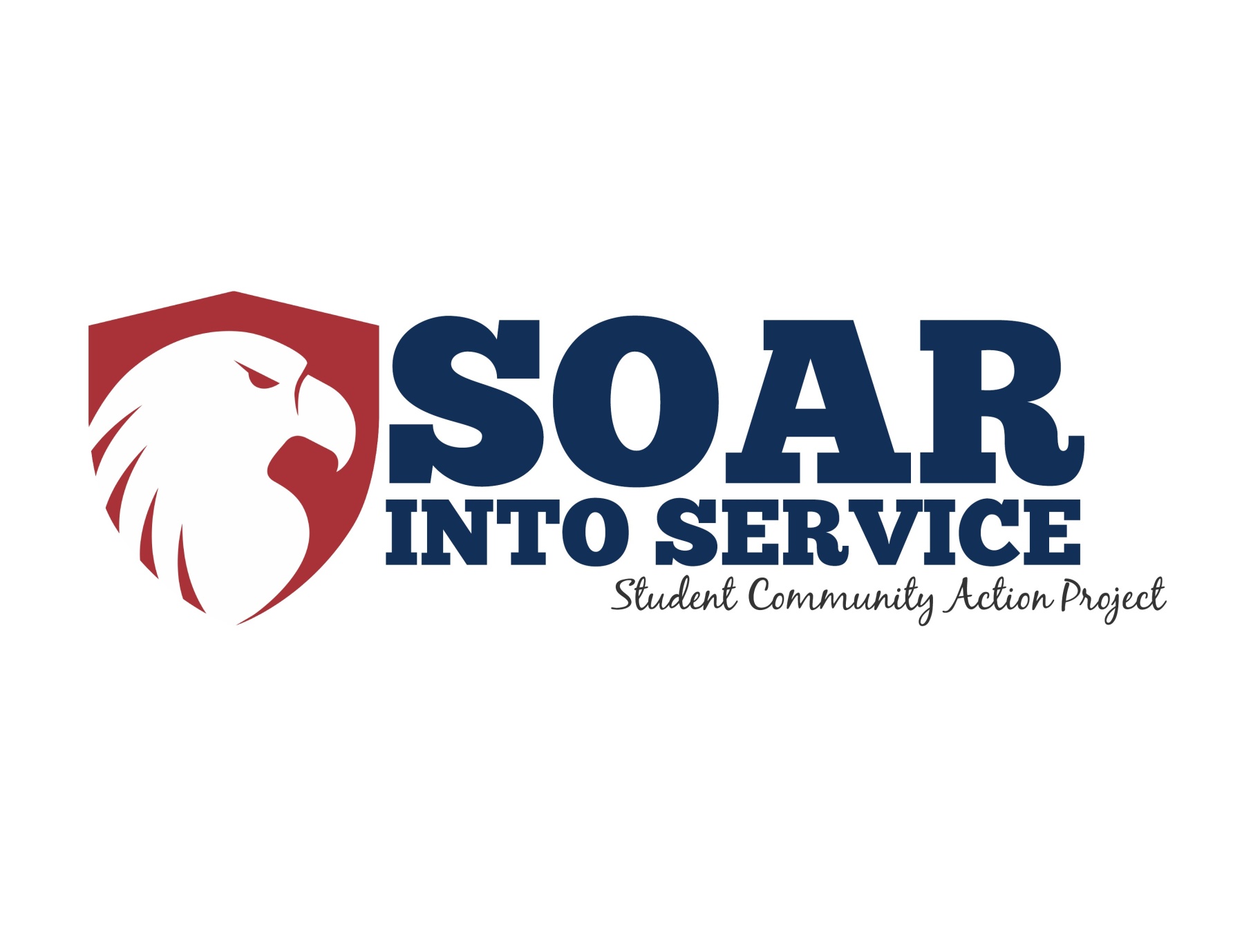 PROGRAM INTRODUCTION
As a component of the St. Edward-Epiphany Middle School experience, students are expected to complete a minimum number of community outreach hours per school year.

After careful consideration of feedback from parents, teachers and students, we are excited to introduce our new community outreach effort, “SOAR INTO SERVICE.”
PROGRAM GOALS
As with past community outreach efforts, the goal remains the same:

To encourage students to learn through meaningful service experiences.

To enable students to positively impact the community.

To help demonstrate the power and positivity of bringing campus, faith and   
  community together.

To empower students to become leaders and the change agents of 
  tomorrow.
PROGRAM REQUIREMENTS
For the 2016-2017 school year, each middle school student will be asked to complete 10 hours of community outreach.

A minimum of 5 hours will be completed with guidance from faculty through a Wednesday elective.  Every middle school student will participate in the “Soar Into Service” elective during the second, third or fourth nine weeks.

The remaining hours should be completed by students independently, by participating in approved service learning opportunities.

NOTE:  Any hours completed between August 1, 2016 and May 15, 2017 can be applied towards each students goal of 10 hours
APPROVED PROJECTS
Approved service learning projects could include (but are not limited to):

Signing up to volunteer at the various SEES activities/programs throughout the school year.

Beautification/Growth/Maintenance of School building and grounds.

Assisting in the classroom of a younger grade level.
 
Assisting in the daycare program (i.e., tutoring, crafts, games, etc.)

Volunteering at a local non-profit organization.
PROJECTS NOT INCLUDED
The following hours WILL NOT count towards the 10 hour community outreach goal:
Hours performed as part of Boy/Girl Scout or other athletic projects

Tasks performed during a usual school day including but not limited to moving chairs, helping teachers or staff as requested, reading to children, escorting younger children, etc.

Efforts made as part of their regular grade philanthropy interactions.

Efforts for which students are compensated.
TRACKING & ACCOUNTABILITY
Students will be required to track and report their own hours through the school-approved software “Track it Forward.”

Each student will create an account and will record hours as they are completed.

Instructions for creating and tracking hours will be provided to students in a separate communication.
SERVICE IS REWARDING
At the end of the school year, students will receive a Certificate of Completion and a letter from the Principal acknowledging their participation and accomplishments. (This is great for applications to specialty centers/private high schools, etc.)

We will randomly recognize a few students each month for their outstanding efforts in community outreach.  Highlights from these students’ accomplishments will be displayed on an internal bulletin board as well as on the SEES Website and Social Media pages. 

Each student that completes the program will be invited to a special Volunteer Awards Breakfast at the end of the school year.
QUESTIONS
If you have any questions, please contact:

Emily Elliott, Principal – eelliott@seeschool.com

Justin Andrew, Assistant Principal – jandrew@seeschool.com

Abby McDonald, Director of Development – amcdonald@seeschool.com